Les voies d’ administration des médicaments
Faculté de Médecine Tlemcen
2024-2025
introduction
Une voie d’administration définit le mode d’acheminement du principe actif à son lieu d’action


Elle indique la façon dont le médicament est administré au patient.
Classification
Différentes voies d’administration des médicaments
inhalation
sub-
linguale
per  
os
intra-
veineuse
poumon
cœur
poumon
tube
digestif
v. porte
foie
système cave
a
o
r
t
e
rectale
v. hémorroïdale inférieure 
et moyenne
sous-cutanée
intra-musculaire
transdermique
Voies  d’administration générales
Le principe actif est déposé à distance de son site d'action, il doit passer par la circulation générale c'est à dire par le sang pour atteindre ses sites récepteurs.
Voie orale
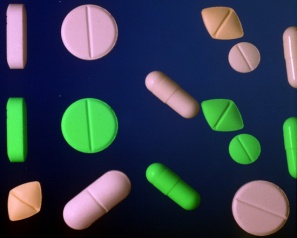 Voie per os (P.O): « par la bouche »
 Médicament dégluti

     Avantages: 

Pratique et facile
Voie d’entretien
Économique
Réversible
Pas de risque infectieux
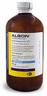 Voie orale
Inconvénients :
 Intolérance (goût parfois désagréable)
 Irritation possible du tube digestif
 Risque de dégradation du P.A par les enzymes intestinales (insuline) ou l’acidité gastrique (pénicilline G)
 Coopération du malade nécessaire (coma, enfant)
 Absorption limitée si troubles digestifs (vomissements,…)
 Effet de premier passage hépatique
 Latence d'action
 Interférences avec l’alimentation ou entre 2  médicaments
Voie Sublinguale (perlinguale)
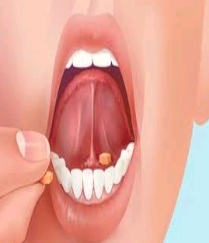 Médicament non dégluti
 Sous la langue
 Résorbé par la muqueuse linguale

Examples:
 Trinitrine dans le traitement de la crise d’angine de poitrine

 lyophilisats oraux: Spasfon lyoc
Voie sublinguale
Inconvénients
Il faut garder le médicament sous la langue jusqu'à complète absorption

Goût parfois désagréable
Avantages
Absorption très rapide

Pas d’effet de premier passage hépatique

Pas de destruction par les secrétions digestives
Voie rectale
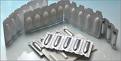 Médicament introduit par l’anus (Suppositoires) 

Résorbé par la muqueuse rectale et arrive dans la circulation sanguine par les veines hémorroïdales

Seule la proportion de médicament véhiculée par les veines hémorroïdales inférieures et moyennes évite la biotransformation hépatique

   N.B: Les produits actifs non résorbés ont une action locale (anti-hémorroïdes)
Voie rectale
Inconvénients

Absorption irrégulière (rejet, irritation, dissolution du suppositoire)

Effet de premier passage partiel

Quantité limitée du produit à administrer

Irritation de la muqueuse rectale

Inutile en cas de diarrhées
Avantages

Facilité d’emploi chez le petit enfant

Utile si patient inconscient, ou en cas de vomissement

Réduction de l’effet de premier passage hépatique

Relative rapidité d’ action 

Évite la dégradation par les enzymes du tube digestif

Administration de substances de goût ou d'odeur désagréables ou irritantes pour le tube digestif
Administration parentérale des médicaments
Parentéral: para (à côté) et enteros (tube digestif)

 Administration qui consiste à faire pénétrer le médicament par effraction à travers la peau

 Implique une qualité quasi impérative aux solutés injectables: stérilité, PH voisin de la neutralité, Apyrogène
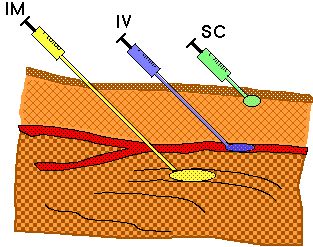 VOIE INTRAVEINEUSE
Médicament directement injecté dans les veines, selon différentes modalités:

 • Intraveineuse directe (IVD): injection directe dans une veine 
  
 • Perfusion intraveineuse: administration de volumes importants (50 à 1000ml) , nécessite un matériel adapté (perfuseur)
VOIE INTRAVEINEUSE
Avantages

Effet très rapide,  immédiat  voie de l’urgence

Pas de dégradation du P.A dans le système digestif

Pas d’effet de premier passage hépatique

Contrôle précis des quantités administrées
Inconvénients

Injection possible de solutions aqueuses seulement
Irritation veineuse possible
Dangereuse en cas d’injection trop rapide ou d’injection d’air
Irréversible 
Risque d’infection
Difficultés d’administration (matériel, technique, conditions cliniques)
Coût élevé
Voie intramusculaire
Le plus souvent dans le quadrant supéro-externe du fessier, plus rarement du deltoïde (vaccins)
Inconvénients 
Parfois douloureuse
Dangereuse en cas d’atteinte de nerfs, veines ou artères
Risque d’infection
Irréversible 
Risque d'hématome (en particulier en cas de troubles de coagulation)
Avantages 
Résorption rapide
Quantité précise
Possible pour solutions non miscibles au sang (suspensions et solutions huileuses)
Préparations retard possibles (antibiotiques …)
Un patient diabétique faisant une injection S.C
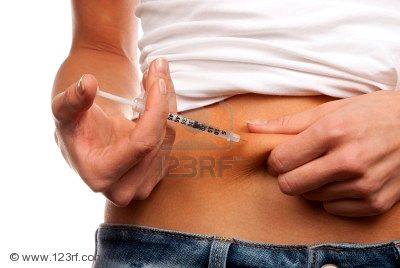 Voie sous-cutanée
Médicament déposé sous la peau dans le tissu conjonctif (Abdomen, bras, cuisse).

Ex. Insuline – Morphine – Déxamethasone – Granisetron.

Cette voie est fondée sur la diffusion vers les vaisseaux vascularisant le derme
Voie sous-cutanée
Avantages

Effet de rapidité « intermédiaire » 
Quantité précise
Possible pour solutions non miscibles
Préparations retard possibles
Faisable par le malade lui-même
Inconvénients 

Résorption tributaire de la vascularisation
Risque d’infection
Irréversible
Voies parentérales particulières
Intra-artérielle
 Intra-rachidienne : dans le LCR (rachianesthésie)
 Intra-cardiaque: dans les cavités cardiaques
 Intra-articulaire: épaule, genou, …
 Péridurale: espace entre dure mère et paroi du canal rachidien
 Intradermique: l’Injection se fait dans l’épaisseur du derme (utilisée surtout pour des testes d’allergie)
Voie percutanée (transcutanée ou transdermique)
Permet le passage des médicaments à travers la peau sans effraction

La pénétration dans la peau comporte 2 phases: une pénétration dans les structures cutanées puis le passage dans la circulation. 


     Ex: Patchs transdermiques
Trinitrine – Nicotine –  Fentanyl – Estradiol/Norethistérone – Scopolamine.
Voie percutanée
Avantages 

Simplicité 

Praticabilité

Résorption constante et régulière

 Libération prolongée
Inconvénients 

Nécessité d'une peau saine, non cornée

Variabilité inter individuelle
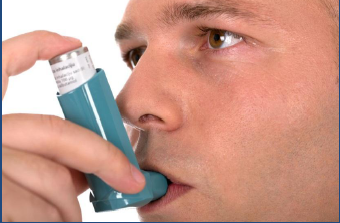 Voie pulmonaire (inhalation)
Produits volatils et gazeux,
 Action rapide, pas d’effet de premier passage hépatique
 Action à visée locale (bronchodilatateurs)
 Action générale: anesthésiques volatils et gazeux
 Ex. Terbutaline – Salbutamol – Halothane.
Différentes voies d’administration des médicaments
inhalation
sub-
linguale
per  
os
intra-
veineuse
poumon
cœur
poumon
tube
digestif
v. porte
foie
système cave
a
o
r
t
e
rectale
v. hémorroïdale inférieure 
et moyenne
sous-cutanée
intra-musculaire
transdermique
Voies  d’administration locales
Le médicament est directement appliqué sur son lieu d’action 

Il exerce son action au site précis de l’affection
 
Moindre diffusion du produit actif au-delà du site d’administration ce qui limite les effets indésirables
La voie cutanée
Médicament déposé sur la peau 
Pénétration nulle ou limitée du PA 
Voie utilisée principalement pour les affections dermatologiques. 
PROFENID Gel.


   N. B: en cas d’altération cutanée, on peut avoir une résorption non négligeable du produit actif avec passage dans les capillaires du derme et action générale.
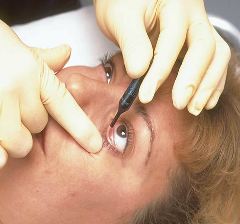 voie oculaire
Le médicament est administré directement au niveau de l’œil dans la conjonctive pour une action locale (mais avec possibilité d'absorption et d'effets généraux)


Le médicament doit être stérile
Norfloxacine CHIBROXINE
TOBREX 0.3 %  Collyre.
voie nasale
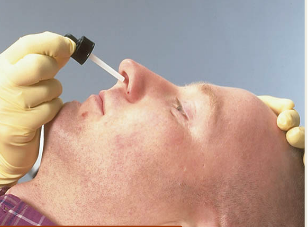 Directement déposé sur la muqueuse nasale 

Action locale (mais avec possibilité d'absorption et d'effets généraux)

Ex: Vasoconstricteurs (décongestion nasale)
Oxymétazoline RESPIBIEN.
voie auriculaire
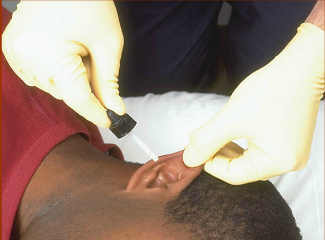 Médicament déposé dans le conduit auditif externe de l’oreille 

Ex. Ofloxacine OFLOCET

Agit localement sauf si altération tympanique : dans ce cas, le PA passe dans l’oreille moyenne et peut diffuser dans l’organisme.
Critères de choix de la voie d’administration
1. Critères cliniques: 

a) Notion d’urgence  voie à délai d’action court 
Voie parentérale (IV surtout, IM) 
Voie sublinguale (trinitrine en cas de crise d’angor) 
Voie pulmonaire locale (salbutamol en cas de crise d’asthme) 

b) Pathologies non urgentes (maladies chroniques) voie orale
Critères de choix de la voie d’administration
2. Critères pharmacologiques: 

Si le PA est détruit par le enzymes digestives (insuline) ou non résorbé par les muqueuses du tractus digestif, il devra être administré en parentéral

 La présentation galénique: goût, forme huileuse ou aqueuse…


Un même produit actif peut avoir des actions différentes selon la voie d’administration 
    Ex: VANCOMYCINE : action anti-staphylococcique générale par voie IV et action uniquement locale par voie orale
[Speaker Notes: La biodisponibilité de la vancomycine par voie orale est négligeable, la voie intraveineuse s’impose donc dans toutes les indications sauf une, le traitement per os de la colite pseudomembraneuse.]
Critères de choix de la voie d’administration
3. Critères physiopathologiques: 

a) L’âge 
La voie rectale est bien adaptée aux enfants et bébés 
La voie orale (forme liquide) est bien adaptée aux personnes âgées 

 b) La grossesse

 b) Les pathologies associées 
Voie parentérale chez les patients ne pouvant pas avaler (vomissements, comateux) …

c) La localisation de la maladie